Saving, Investment, and the Financial System
CHAPTER
13
© 2018 Cengage Learning®. May not be scanned, copied or duplicated, or posted to a publicly accessible website, in whole or in part, except for use as permitted in a license distributed with a certain product or service or otherwise on a password-protected website or school-approved learning management system for classroom use.
1
[Speaker Notes: This chapter is an excellent follow-up to the previous one (“Production and Growth”).  In that chapter, we learn that investment—the accumulation of capital—is important because it leads to a higher standard of living in the long run.  But what determines how much investment a country undertakes?  That is the present chapter’s central question.   

After some introductory information about the various types of financial institutions, the chapter focuses on saving and investment.  Students will learn the difference between private and public saving, and the definitions of government budget surpluses and deficits.  The brief review of the difference between saving and investment is very useful, as intro-level students often use the term “investment” when they mean to say “saving.”  

The most analytical part of the chapter is the coverage of the closed-economy loanable funds model.  This model uses the tools of supply and demand (introduced in Chapter 4) and should be very familiar if your students have already taken introductory microeconomics.  

The loanable funds model shows how the interest rate adjusts to equate saving and investment in a closed economy.  Students will learn how government budget deficits can crowd out investment, which is probably one of the biggest ideas in macroeconomics.]
Look for the answers to these questions:
What are the main types of financial institutions in the U.S. economy, and what is their function?  
What are the three kinds of saving? 
What’s the difference between saving and investment?  
How does the financial system coordinate saving and investment?  
How do government policies affect saving, investment, and the interest rate?
© 2018 Cengage Learning®. May not be scanned, copied or duplicated, or posted to a publicly accessible website, in whole or in part, except for use as permitted in a license distributed with a certain product or service or otherwise on a password-protected website or school-approved learning management system for classroom use.
2
Financial Institutions
Financial system
Group of institutions in the economy that help match the saving of one person with the investment of another
Financial institutions 
Institutions through which savers can directly provide funds to borrowers
Financial markets
Financial intermediaries
© 2018 Cengage Learning®. May not be scanned, copied or duplicated, or posted to a publicly accessible website, in whole or in part, except for use as permitted in a license distributed with a certain product or service or otherwise on a password-protected website or school-approved learning management system for classroom use.
3
Financial Markets
Financial markets
Savers can directly provide funds to borrowers
The bond market: 
A bond is a certificate of indebtedness
The stock market: 
A stock is a claim to partial ownership in a firm
© 2018 Cengage Learning®. May not be scanned, copied or duplicated, or posted to a publicly accessible website, in whole or in part, except for use as permitted in a license distributed with a certain product or service or otherwise on a password-protected website or school-approved learning management system for classroom use.
4
Financial Intermediaries
Financial intermediaries
Institutions through which savers can indirectly provide funds to borrowers
Banks
Mutual funds: institutions that sell shares to the public and use the proceeds to buy portfolios of stocks and bonds
© 2018 Cengage Learning®. May not be scanned, copied or duplicated, or posted to a publicly accessible website, in whole or in part, except for use as permitted in a license distributed with a certain product or service or otherwise on a password-protected website or school-approved learning management system for classroom use.
5
The Financial Crisis of 2008–2009
A financial crisis led to a deep recession in the U.S. and around the world.  A few unemployment rates:
© 2018 Cengage Learning®. May not be scanned, copied or duplicated, or posted to a publicly accessible website, in whole or in part, except for use as permitted in a license distributed with a certain product or service or otherwise on a password-protected website or school-approved learning management system for classroom use.
6
[Speaker Notes: The FYI box on financial crises is at the end of the chapter.  This slide and the two that follow correspond to that FYI box.  

The data on this slide helps to motivate the discussion of the elements of financial crises on the following two slides. 

Source of all unemployment figures: 
http://research.stlouisfed.org/fred2]
FYI:  Elements of Financial Crises
Large decline in some asset prices
2008–2009:  Housing prices fell 30%.
Insolvencies at financial institutions
2008–2009:  Banks and other institutions failed when many homeowners stopped paying their mortgages. 
Decline in confidence in financial institutions 
2008–2009: Customers with uninsured deposits began pulling their funds out of financial institutions
© 2018 Cengage Learning®. May not be scanned, copied or duplicated, or posted to a publicly accessible website, in whole or in part, except for use as permitted in a license distributed with a certain product or service or otherwise on a password-protected website or school-approved learning management system for classroom use.
7
FYI:  Elements of Financial Crises
Credit crunch
2008–2009:  Borrowers unable to get loans because troubled lenders not confident in borrowers’ credit-worthiness.
Economic downturn
2008–2009:  Failing financial institutions and a fall in investment caused GDP to fall and unemployment to rise. 
Vicious circle
2008–2009:  The downturn reduced profits and asset values, which worsened the crisis.
© 2018 Cengage Learning®. May not be scanned, copied or duplicated, or posted to a publicly accessible website, in whole or in part, except for use as permitted in a license distributed with a certain product or service or otherwise on a password-protected website or school-approved learning management system for classroom use.
8
Accounting Identities
Gross domestic product (GDP, Y)
Total income = Total expenditure 
	Y = C + I + G + NX
Y = gross domestic product, GDP
C = consumption
 I = investment
G = government purchases
NX = net exports
© 2018 Cengage Learning®. May not be scanned, copied or duplicated, or posted to a publicly accessible website, in whole or in part, except for use as permitted in a license distributed with a certain product or service or otherwise on a password-protected website or school-approved learning management system for classroom use.
9
Accounting Identities
Assume closed economy: NX = 0
Y = C + I + G, so I = Y – C - G
National saving (saving), S
Total income in the economy that remains after paying for consumption and  government purchases
By definition: S = Y – C – G 
It follows: Saving (S) = Investment (I) for a closed economy
© 2018 Cengage Learning®. May not be scanned, copied or duplicated, or posted to a publicly accessible website, in whole or in part, except for use as permitted in a license distributed with a certain product or service or otherwise on a password-protected website or school-approved learning management system for classroom use.
10
[Speaker Notes: In defense of the closed economy assumption: It’s true that most economies are open.  However, the closed economy case is easier to learn, and we can still learn a lot about how the world works by studying the closed economy case. 

In general, “saving” is just some measure of income minus some measure of expenditure. 
In the case of national saving, the measure of income is GDP (Y), and the measure of expenditure is C+G.  

The same identity S = I can be proven using the S = private saving + public saving from the next slide.

So, for the economy as a whole (close economy), one person’s savings can finance another person’s investment.]
Accounting Identities
For T = taxes minus transfer payments
S = Y – C – G can be rewritten as:
	S = (Y – T – C) + (T – G)
Private saving, Y – T – C
Income that households have left after paying for taxes and consumption
Public saving, T – G 
Tax revenue that the government has left after paying for its spending
© 2018 Cengage Learning®. May not be scanned, copied or duplicated, or posted to a publicly accessible website, in whole or in part, except for use as permitted in a license distributed with a certain product or service or otherwise on a password-protected website or school-approved learning management system for classroom use.
11
[Speaker Notes: In general, “saving” is just some measure of income minus some measure of expenditure. 

For private (household) saving, the measure of income is “disposable income,” or gross income minus taxes (“take-home pay”).  The measure of expenditure is consumption.  

For public (government) saving, the measure of income is T, net taxes, which is the government’s source of “income.”  The measure of expenditure is simply G, government purchases.  

S = (Y – T – C) + (T – G) gives us:  National saving (S) = Private saving + Public saving]
Accounting Identities
Budget surplus: T – G > 0
Excess of tax revenue over government spending = public saving (T-G)
Budget deficit: T – G < 0
Shortfall of tax revenue from government spending = – (public saving) = G – T
© 2018 Cengage Learning®. May not be scanned, copied or duplicated, or posted to a publicly accessible website, in whole or in part, except for use as permitted in a license distributed with a certain product or service or otherwise on a password-protected website or school-approved learning management system for classroom use.
12
Active Learning 1			A.  Calculations
Suppose GDP equals $10 trillion, consumption equals $6.5 trillion, the government spends $2 trillion and has a budget deficit of $300 billion.  
Find public saving, net taxes, private saving, national saving, and investment.
© 2018 Cengage Learning®. May not be scanned, copied or duplicated, or posted to a publicly accessible website, in whole or in part, except for use as permitted in a license distributed with a certain product or service or otherwise on a password-protected website or school-approved learning management system for classroom use.
13
[Speaker Notes: This exercise asks your students to apply the concepts from the preceding slides to the kind of problem they might see on an upcoming exam.]
Active Learning 1		A. Answers
Given: Y = 10.0, C = 6.5, G = 2.0, G – T = 0.3 (all in trillions)
Public saving   =   T – G   =  – 0.3
Net taxes:  T = G – 0.3 = 1.7
Private saving = Y–T–C = 10 – 1.7 – 6.5 = 1.8
National saving S=Y–C–G = 10 – 6.5 – 2 = 1.5
Investment = national saving = 1.5
© 2018 Cengage Learning®. May not be scanned, copied or duplicated, or posted to a publicly accessible website, in whole or in part, except for use as permitted in a license distributed with a certain product or service or otherwise on a password-protected website or school-approved learning management system for classroom use.
14
[Speaker Notes: All numbers are in trillions of dollars.]
Active Learning 1		B.  How a tax cut affects saving
Use the numbers from the preceding exercise, but suppose now that the government cuts taxes by $200 billion.  
In each of the following two scenarios, determine what happens to public saving, private saving, national saving, and investment. 
Consumers save the full proceeds of the tax cut.  
Consumers save 1/4 of the tax cut and spend the other 3/4.
© 2018 Cengage Learning®. May not be scanned, copied or duplicated, or posted to a publicly accessible website, in whole or in part, except for use as permitted in a license distributed with a certain product or service or otherwise on a password-protected website or school-approved learning management system for classroom use.
15
[Speaker Notes: This exercise is designed to teach an important lesson and prevent a common mistake among students.  

When students are asked (on an exam, for example) to determine the effects of a tax cut on national saving, investment, and the interest rate, many students mistakenly state that the tax change has no effects because taxes enter positively in the expression for public saving, negatively in the expression for private saving, and not at all in the expression for national saving (Y – C – G).  

This exercise gets students to see that the effects of a tax cut on national saving and investment depend on the behavior of consumers.  

Immediately following this exercise is a discussion question designed to help students realize that the tax cut will most likely cause consumption to rise and national saving to fall.  

Of course, if you intend to teach your students that Ricardian Equivalence is an accurate description of the world, then you’d want to argue that scenario 1 is the most realistic.  The reason for this, according to Ricardian Equivalence, is that consumers are forward-looking and realize that a tax cut today must be matched by a future tax increase that is equal in present value to today’s tax cut.  Please be aware, however, that Ricardian Equivalence is not covered in this chapter, so it is not supported with test bank or study guide questions.]
Active Learning 1			B. Answers
In both scenarios, public saving falls by $200 billion, and the budget deficit rises from $300 billion to $500 billion. 
If consumers save the full $200 billion, national saving is unchanged, so investment is unchanged. 
If consumers save $50 billion and spend $150 billion, then national saving and investment each fall by $150 billion.
© 2018 Cengage Learning®. May not be scanned, copied or duplicated, or posted to a publicly accessible website, in whole or in part, except for use as permitted in a license distributed with a certain product or service or otherwise on a password-protected website or school-approved learning management system for classroom use.
16
Active Learning 1			C.  Discussion questions
The two scenarios from this exercise were:
Consumers save the full proceeds of the tax cut.  
Consumers save 1/4 of the tax cut and spend the other 3/4.  
Which of these two scenarios do you think is more realistic?
Why is this question important?
© 2018 Cengage Learning®. May not be scanned, copied or duplicated, or posted to a publicly accessible website, in whole or in part, except for use as permitted in a license distributed with a certain product or service or otherwise on a password-protected website or school-approved learning management system for classroom use.
17
[Speaker Notes: If students have trouble understanding the first question, you can rephrase it in terms they are likely to grasp:

Suppose a tax cut causes your annual take-home pay to rise from $40,000 to $42,000.  What would you do with that extra $2000?  Would you save ALL of it?  Or would you spend at least part of it?  

In this light, most students would agree that the most realistic scenario involves consumers spending at least part of the proceeds of the tax cut. 

The answer to the first question determines whether a tax cut reduces investment.  This is important because a fall in investment would cause, in the long run, a fall in the standard of living, according to what we learned in the Production and Growth chapter.  

The bigger point is this:  while tax cuts seem appealing (nobody likes paying taxes, after all), they are not without cost.  Later in the chapter, we will see HOW a tax cut causes investment to fall in a closed economy.  (Answer:  by raising interest rates.)]
The Meaning of Saving and Investment
Private saving 
Income remaining after households pay their taxes and pay for consumption.  
Examples of what households do with saving:
Buy corporate bonds or equities
Purchase a certificate of deposit at the bank
Buy shares of a mutual fund
Let accumulate in saving or checking accounts
© 2018 Cengage Learning®. May not be scanned, copied or duplicated, or posted to a publicly accessible website, in whole or in part, except for use as permitted in a license distributed with a certain product or service or otherwise on a password-protected website or school-approved learning management system for classroom use.
18
The Meaning of Saving and Investment
Investment 
Is the purchase of new capital 
Examples of investment:
General Motors spends $250 million to build a new factory in Flint, Michigan. 
You buy $5000 worth of computer equipment for your business.  
Your parents spend $300,000 to have a new house built. 
Investment is NOT the purchase of stocks and bonds!
© 2018 Cengage Learning®. May not be scanned, copied or duplicated, or posted to a publicly accessible website, in whole or in part, except for use as permitted in a license distributed with a certain product or service or otherwise on a password-protected website or school-approved learning management system for classroom use.
19
[Speaker Notes: In principle, students should already know the meaning of “investment,” which was introduced in the “Measuring National Income” chapter.  However, many students continue to think of “investment” as the purchase of stocks, bonds, or other assets.  At this point in the chapter, a review of “saving” and “investment” is especially worthwhile because the next topic is the loanable funds model.  In this model, saving is the supply of funds and investment is the demand.  

There’s a connection between the economics definition of investment and the commonplace usage of the term:  What laypeople think of as financial investment (the purchase of stocks and bonds, etc.) is what finances investment in physical capital.  For example, General Motors may sell $300 million worth of bonds to raise the funds it needs to pay for its new factory in Flint, Michigan.  In this case, people buying the bonds are doing “investment” in the layperson’s sense of the term, and GM is using their funds to pay for the physical investment.]
The Market for Loanable Funds
Loanable funds market
A supply–demand model of the financial system
Helps us understand:
How the financial system coordinates saving & investment.
How government policies and other factors affect saving, investment, the interest rate.
© 2018 Cengage Learning®. May not be scanned, copied or duplicated, or posted to a publicly accessible website, in whole or in part, except for use as permitted in a license distributed with a certain product or service or otherwise on a password-protected website or school-approved learning management system for classroom use.
20
The Market for Loanable Funds
Assume:  only one financial market
All savers deposit their saving in this market.
All borrowers take out loans from this market.
There is one interest rate, which is both the return to saving and the cost of borrowing.
© 2018 Cengage Learning®. May not be scanned, copied or duplicated, or posted to a publicly accessible website, in whole or in part, except for use as permitted in a license distributed with a certain product or service or otherwise on a password-protected website or school-approved learning management system for classroom use.
21
[Speaker Notes: In defense of the assumption of just one financial market:

We are using this model to study the aggregate financial system.  It’s fine to assume there’s only one type of asset as long as we don’t need to know how households divide their financial wealth into various types of assets.  

An analogy might help.  Suppose you want to know how a fall in consumer income affects the automobile market.  You could draw a supply–demand model for autos, in which the demand curve would shift leftward, causing the price and quantity to fall.  Of course, this model ignores the fact that there are lots of different types of vehicles, but that isn’t relevant to the issue at hand.]
The Market for Loanable Funds
The supply of loanable funds comes from saving:
Households with extra income can loan it out and earn interest. 
Public saving
If positive, adds to national saving and the supply of loanable funds.  
If negative, it reduces national saving and the supply of loanable funds.
© 2018 Cengage Learning®. May not be scanned, copied or duplicated, or posted to a publicly accessible website, in whole or in part, except for use as permitted in a license distributed with a certain product or service or otherwise on a password-protected website or school-approved learning management system for classroom use.
22
The Slope of the Supply Curve
InterestRate
Supply
6%
3%
80
60
Loanable Funds ($billions)
An increase in the interest rate makes saving more attractive, which increases the quantity of loanable funds supplied.
© 2018 Cengage Learning®. May not be scanned, copied or duplicated, or posted to a publicly accessible website, in whole or in part, except for use as permitted in a license distributed with a certain product or service or otherwise on a password-protected website or school-approved learning management system for classroom use.
23
The Market for Loanable Funds
The demand for loanable funds comes from investment: 
Firms borrow the funds they need to pay for new equipment, factories, etc.   
Households borrow the funds they need to purchase new houses.
© 2018 Cengage Learning®. May not be scanned, copied or duplicated, or posted to a publicly accessible website, in whole or in part, except for use as permitted in a license distributed with a certain product or service or otherwise on a password-protected website or school-approved learning management system for classroom use.
24
The Slope of the Demand Curve
InterestRate
7%
4%
Demand
50
80
Loanable Funds ($billions)
A fall in the interest rate reduces the cost of borrowing, which increases the quantity of loanable funds demanded.
© 2018 Cengage Learning®. May not be scanned, copied or duplicated, or posted to a publicly accessible website, in whole or in part, except for use as permitted in a license distributed with a certain product or service or otherwise on a password-protected website or school-approved learning management system for classroom use.
25
Equilibrium
InterestRate
Supply
5%
Demand
60
Loanable Funds ($billions)
The interest rate adjusts to equate supply and demand. 

The equilibrium quantity of loanable funds equals equilibrium investment and equilibrium saving.
© 2018 Cengage Learning®. May not be scanned, copied or duplicated, or posted to a publicly accessible website, in whole or in part, except for use as permitted in a license distributed with a certain product or service or otherwise on a password-protected website or school-approved learning management system for classroom use.
26
[Speaker Notes: If the interest rate were lower than the equilibrium level, demand for funds would exceed supply, causing the interest rate to rise.  The rise in the rate would make borrowing more costly, and thus would reduce the demand for funds.  The rise in the interest rate would also encourage households to save more, which would increase the supply of funds.  This process would occur until equilibrium was achieved.  

If the interest rate were higher than equilibrium, there would be a surplus of funds.  The interest rate would fall to restore equilibrium.  

In the real world, the adjustment to equilibrium in financial markets is extremely rapid.]
Policy 1:  Saving Incentives
S2
4%
70
Tax incentives for saving increase the supply of loanable funds
…which reduces the equilibrium interest rate
and increases the equilibrium quantity of loanable funds
InterestRate
S1
5%
D1
60
Loanable Funds ($billions)
© 2018 Cengage Learning®. May not be scanned, copied or duplicated, or posted to a publicly accessible website, in whole or in part, except for use as permitted in a license distributed with a certain product or service or otherwise on a password-protected website or school-approved learning management system for classroom use.
27
[Speaker Notes: There’s an implicit assumption in this analysis that overall tax revenues remain unchanged in spite of the tax incentives.  Taken literally, we would have to assume that other taxes are raised to exactly offset the loss in revenue from the saving incentives.  Without this implicit assumption, total tax revenues would fall, causing saving to fall, and shifting the supply curve leftward, which would mitigate the effects shown here.  

You may or may not wish to point this out to your students.  If you are especially nitpicky, or your students are particularly sharp, then it’s probably worth telling them.  (Note, however, that the assumption of constant total revenue remains implicit in the textbook’s discussion of this policy.)]
Policy 2:  Investment Incentives
6%
D2
70
An investment tax credit increases the demand for loanable funds
…which raises the equilibrium interest rate
and increases the equilibrium quantity of loanable funds
InterestRate
S1
5%
D1
60
Loanable Funds ($billions)
© 2018 Cengage Learning®. May not be scanned, copied or duplicated, or posted to a publicly accessible website, in whole or in part, except for use as permitted in a license distributed with a certain product or service or otherwise on a password-protected website or school-approved learning management system for classroom use.
28
[Speaker Notes: As with Policy 1, you may wish to note that we are assuming the tax credit does not significantly reduce the overall amount of taxes.  If total taxes fell, then the supply curve would shift (in addition to the demand curve).  However, our intention here is to focus solely on the demand shift.]
Active Learning 2			Budget deficits
Use the loanable funds model to analyze the effects of a government budget deficit:
Draw the diagram showing the initial equilibrium.
Determine which curve shifts when the government runs a budget deficit. 
Draw the new curve on your diagram. 
What happens to the equilibrium values of the interest rate and investment?
© 2018 Cengage Learning®. May not be scanned, copied or duplicated, or posted to a publicly accessible website, in whole or in part, except for use as permitted in a license distributed with a certain product or service or otherwise on a password-protected website or school-approved learning management system for classroom use.
29
[Speaker Notes: Now that you have shown students the analysis of Policies 1 and 2, this exercise asks them to do the analysis of Policy 3 (a budget deficit).]
Active Learning 2			Answers
S2
6%
50
InterestRate
A budget deficit reduces national saving and the supply of loanable funds
…which increases the equilibrium interest rate
and decreases the equilibrium quantity of loanable funds and investment.
S1
5%
D1
60
Loanable Funds ($billions)
© 2018 Cengage Learning®. May not be scanned, copied or duplicated, or posted to a publicly accessible website, in whole or in part, except for use as permitted in a license distributed with a certain product or service or otherwise on a password-protected website or school-approved learning management system for classroom use.
30
[Speaker Notes: Some students ask why the budget deficit shifts the S curve rather than the D curve; after all, governments finance their deficits by borrowing.  The reason is that we have defined supply of loanable funds as the flow of resources available to fund private investment.  The budget deficit reduces this supply of resources.

In the real world, we sometimes see increases in government budget deficits that are not accompanied by dollar-for-dollar decreases in investment, as the analysis on this slide would predict.  Keep in mind, however, that the analysis here is for the closed economy model.  In an open economy, firms can finance investment by borrowing from abroad in the face of a decrease in the domestic supply of loanable funds.  

This, of course, does not mean that budget deficits are “okay” in an open economy, because the extra indebtedness requires service, such as interest or dividend payments, which reduces the amount of income remaining for residents of the country.]
Budget Deficits, Crowding Out, and Long-Run Growth
Our analysis:  
Increase in budget deficit causes fall in investment    
The government borrows to finance its deficit, leaving less funds available for investment: crowding out 
Investment is important for long-run economic growth
Hence, budget deficits reduce the economy’s growth rate and future standard of living.
© 2018 Cengage Learning®. May not be scanned, copied or duplicated, or posted to a publicly accessible website, in whole or in part, except for use as permitted in a license distributed with a certain product or service or otherwise on a password-protected website or school-approved learning management system for classroom use.
31
[Speaker Notes: If the last statement on this slide troubles you, here is my defense:

While the budget deficit does not affect the steady state growth rate of neoclassical growth theory, it affects the economy’s growth rate temporarily (long enough to reduce the steady-state level of income per capita).  And in some endogenous growth models, budget deficits can affect the steady state growth rate. 

If you are still troubled, you can modify the statement so that it is more consistent with neoclassical growth theory.  (Perhaps “Investment is important for long-run living standards.”)]
ASK THE EXPERTS
Fiscal Policy and Saving
“Sustained tax and spending policies that boost consumption in ways that reduce the saving rate are likely to lower long-run living standards.”
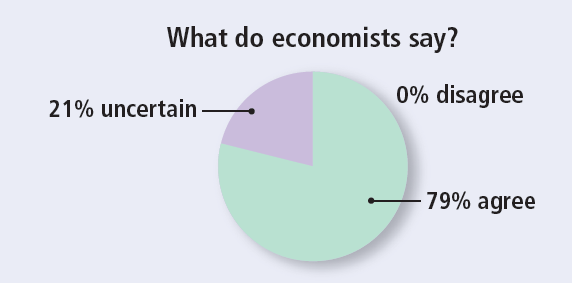 © 2018 Cengage Learning®. May not be scanned, copied or duplicated, or posted to a publicly accessible website, in whole or in part, except for use as permitted in a license distributed with a certain product or service or otherwise on a password-protected website or school-approved learning management system for classroom use.
32
[Speaker Notes: This ‘Ask the experts’ feature provides the opportunity for class discussion.  
After showing the statement, you can ask your students to choose one of the options: agree, disagree, or uncertain. You can collect their answers in a variety of ways: show of hands, ballot, clicker system, etc. If time permits, you can allow students to group and discuss some of the reasons they chose their answer. 
Ask the students to share with the class their reasons. Their answers will vary.]
The U.S. Government Debt
The government finances deficits by borrowing (selling government bonds).  
Persistent deficits lead to a rising government debt. 
The ratio of government debt to GDP 
Useful measure of the government’s indebtedness relative to its ability to raise tax revenue. 
Historically, the debt-GDP ratio usually rises during wartime and falls during peacetime—until the early 1980s.
© 2018 Cengage Learning®. May not be scanned, copied or duplicated, or posted to a publicly accessible website, in whole or in part, except for use as permitted in a license distributed with a certain product or service or otherwise on a password-protected website or school-approved learning management system for classroom use.
33
U.S. Government Debt as a Percentage of GDP		1790–2012
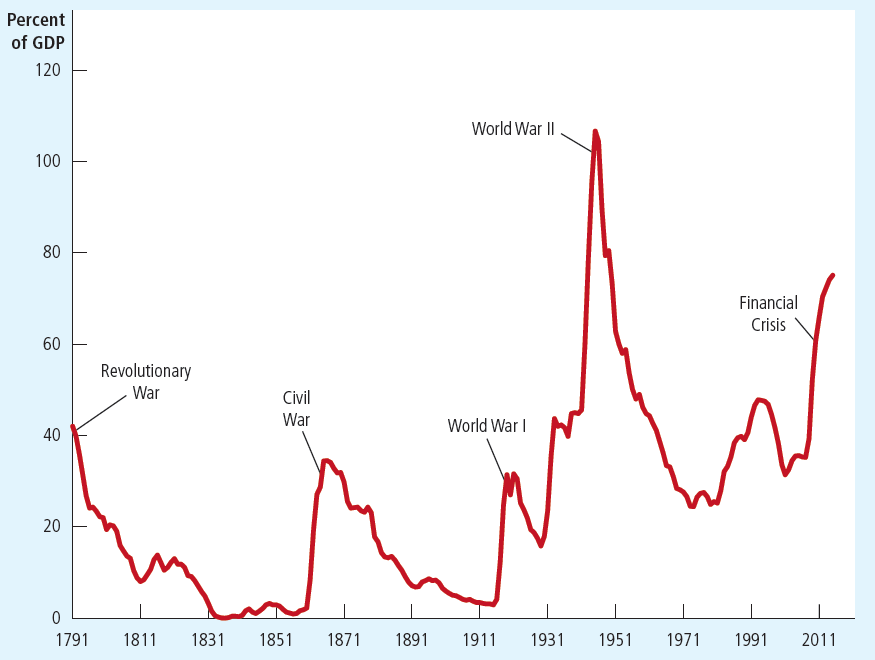 © 2018 Cengage Learning®. May not be scanned, copied or duplicated, or posted to a publicly accessible website, in whole or in part, except for use as permitted in a license distributed with a certain product or service or otherwise on a password-protected website or school-approved learning management system for classroom use.
34
[Speaker Notes: The details below come from the case study ‘The history of U.S. government debt.’
Note that in recent years, debt/GDP is higher than at any time besides WW2, including all other wars.  
	From the beginning of this long time series until about 1980, the data show a clear pattern:  the debt-GDP ratio jumps up during wartime, and comes back down during peacetime.  (Also, the Great Depression caused revenues to plummet, and led to a rise in the debt ratio during the 1930s.)  
	There are two reasons why many economists believe it is appropriate to allow the debt ratio to climb during wars.  First, it allows the government to keep tax rates smooth over time.  Wars are expensive, and financing them solely with tax increases would be disruptive to the economy and would cause a substantial reduction in economic efficiency.  Second, debt finance shifts part of the cost of the war to future generations.  This is appropriate, one could argue, because future generations benefit when the government goes to war to defend the nation against foreign aggressors.  
	The pattern visible throughout most of history breaks down around 1980, when the debt ratio started climbing despite the lack of a major war.  This was due to the Reagan tax cuts, and growth in federal entitlement outlays during the 1980s.  
	From 1992 to 2000, the longest expansion on record plus a strong stock market in 1995–2000 led to a surge in revenues, the first budget surpluses in many years, and a declining debt-GDP ratio.  
	From 2001–2005, the ratio to start climbing again due to the Bush tax cuts, the 2001 recession, and the wars (Afghanistan, Iraq, and the War on Terror).  
	The ratio shoots up dramatically in 2008–2012 due to the financial crisis and recession. (increase in the debt-to-GDP ratio from 39% in 2008 to 70% in 2012. )
	After 2012, as the economy recovered, the budget deficits shrank, and the increases in the debt-to-GDP ratio became smaller

Sources:  Same as text]
Conclusion
Markets are usually a good way to organize economic activity 
Financial markets: governed by the forces of supply and demand
Help allocate the economy’s scarce resources to their most efficient uses.
Link the present to the future
Savers: convert current income into future purchasing power
Borrowers: acquire capital to produce goods and services in the future
© 2018 Cengage Learning®. May not be scanned, copied or duplicated, or posted to a publicly accessible website, in whole or in part, except for use as permitted in a license distributed with a certain product or service or otherwise on a password-protected website or school-approved learning management system for classroom use.
35
[Speaker Notes: It might be worth elaborating for a moment on “financial markets help allocate the economy’s scarce resources to their most efficient uses.”   

The scarce resources this statement refers to are the loanable funds.  They are scarce because there are more investment projects needing funding than funds available.  So how should the scarce funds be allocated?  I.e., which investment projects should get the available funds?  The investment projects with the highest expected returns, of course.  And the projects with the highest expected returns would have the highest willingness to pay for funds.  

Hence, supply and demand for funds determines the equilibrium interest rate, and all projects with returns at or above that interest rate will be funded; the projects with expected returns below the interest rate will not be funded.  In this way, the economy gets the most “bang” (future productive capacity) out of its investment “buck.”  Just another reason why capitalism is such a beautiful thing!]
Summary
The U.S. financial system is made up of many types of financial institutions, like the stock and bond markets, banks, and mutual funds.  
National saving equals private saving plus public saving.  
In a closed economy, national saving equals investment.  The financial system makes this happen.
© 2018 Cengage Learning®. May not be scanned, copied or duplicated, or posted to a publicly accessible website, in whole or in part, except for use as permitted in a license distributed with a certain product or service or otherwise on a password-protected website or school-approved learning management system for classroom use.
36
Summary
The supply of loanable funds comes from saving.  The demand for funds comes from investment.  The interest rate adjusts to balance supply and demand in the loanable funds market.   
A government budget deficit is negative public saving, so it reduces national saving, the supply of funds available to finance investment.  
When a budget deficit crowds out investment, it reduces the growth of productivity and GDP.
© 2018 Cengage Learning®. May not be scanned, copied or duplicated, or posted to a publicly accessible website, in whole or in part, except for use as permitted in a license distributed with a certain product or service or otherwise on a password-protected website or school-approved learning management system for classroom use.
37